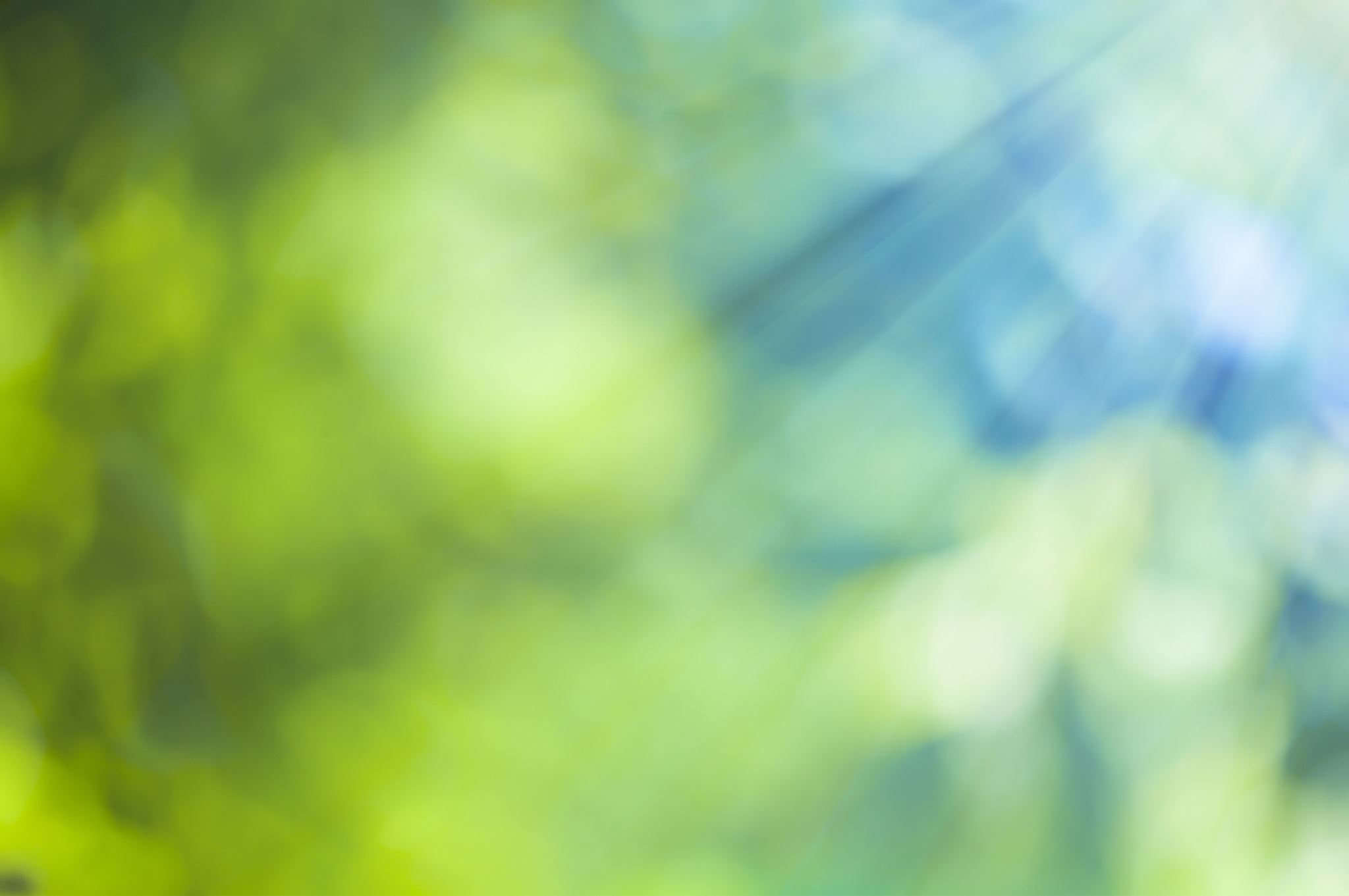 WALK IN 
THE 
PRESENT TRUTH
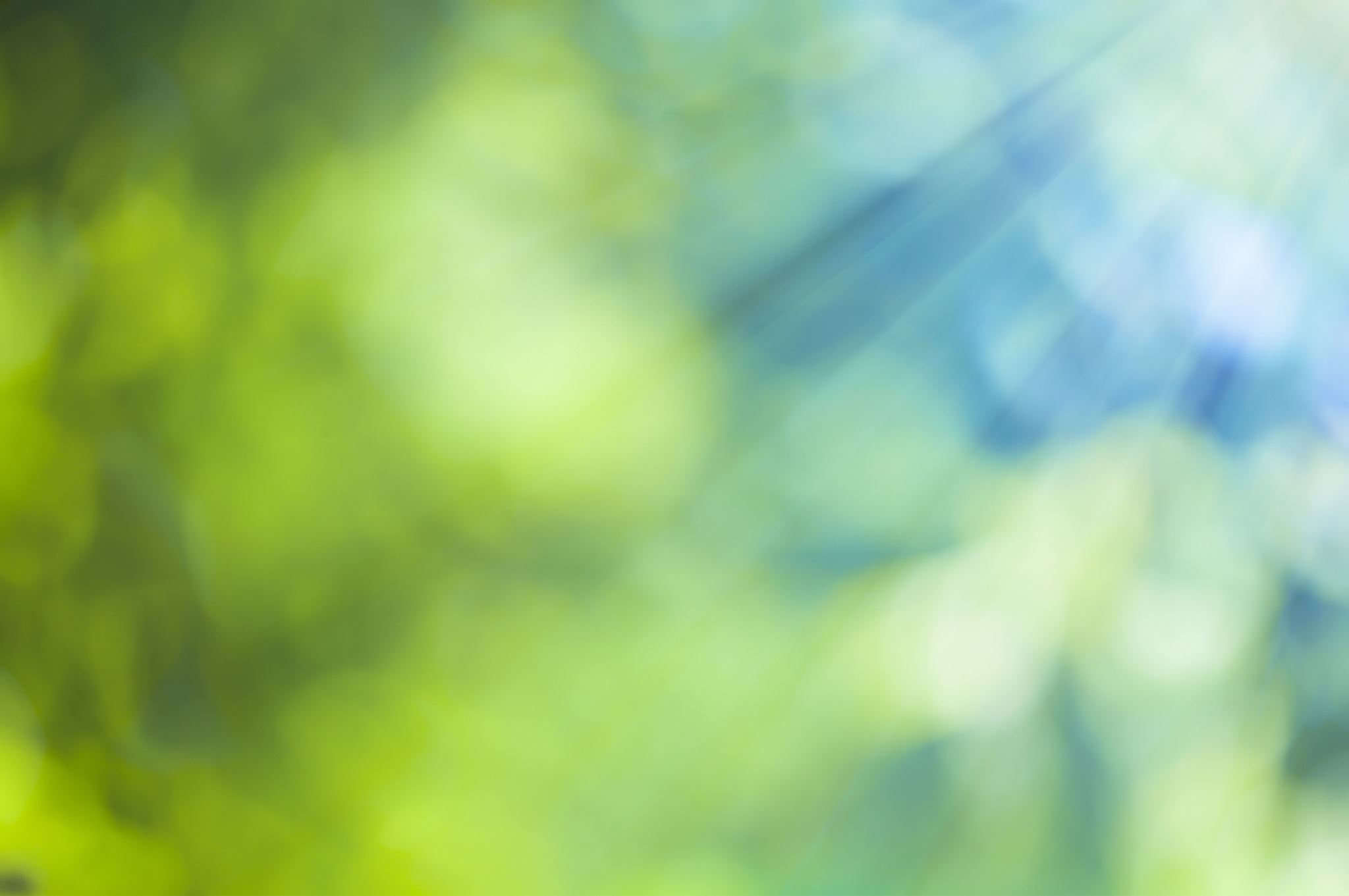 1
If a message comes that you do not decipher,
Take pains that you hear what the messenger says,
For your own position can never be shaken,
By coming in contact with theories of men.
Chorus:
Walk in the present truth,
Walk in the present truth,
Walk in the present truth,
And you’ll be amazed.
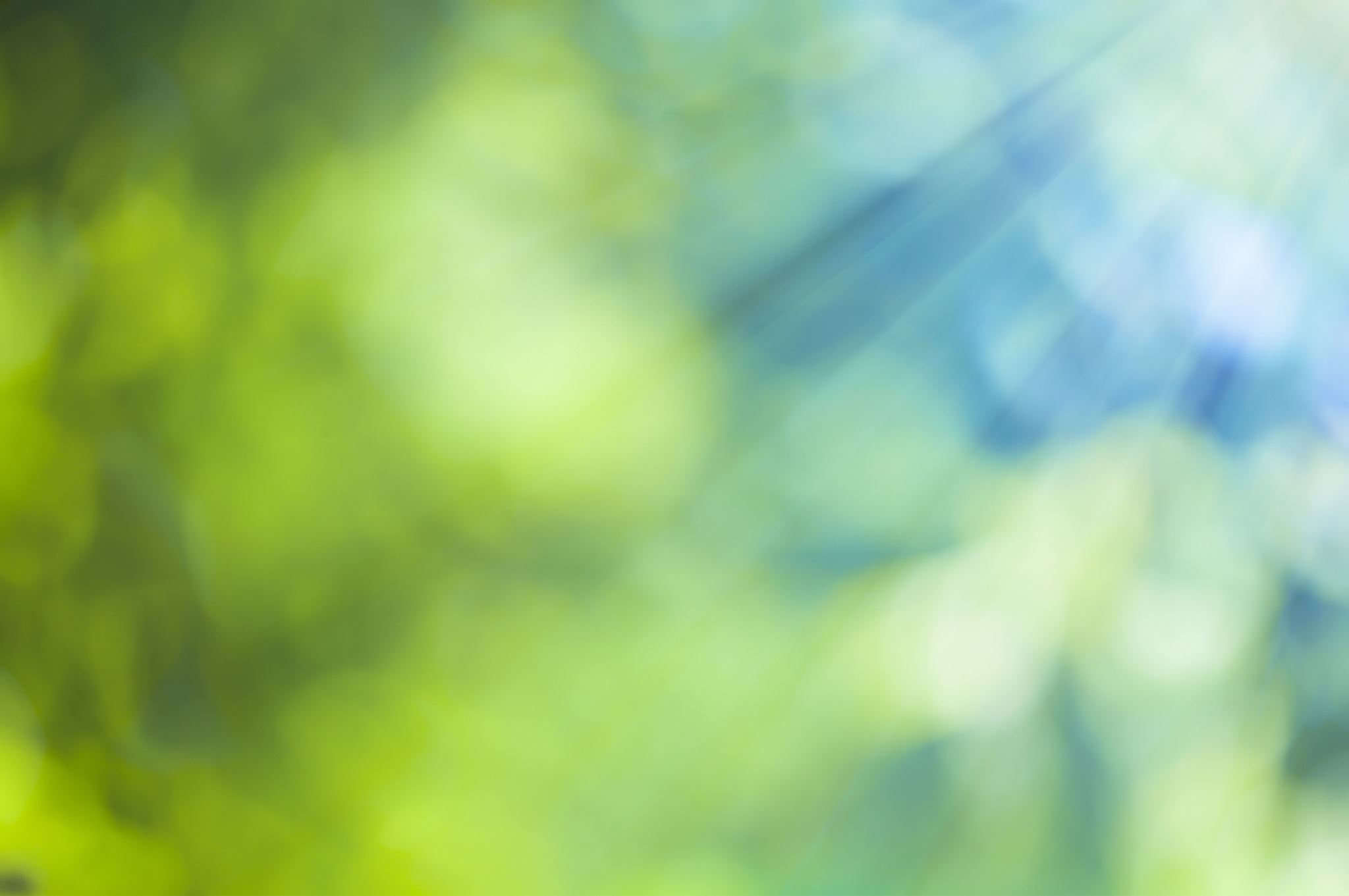 2
We have but few days of probation before us,
In which to make ready for eternity,
There’s no time to squander, no more time for sinning,
Walk in the present truth; ‘tis light from the King.
Chorus:
Walk in the present truth,
Walk in the present truth,
Walk in the present truth,
And you’ll be amazed.
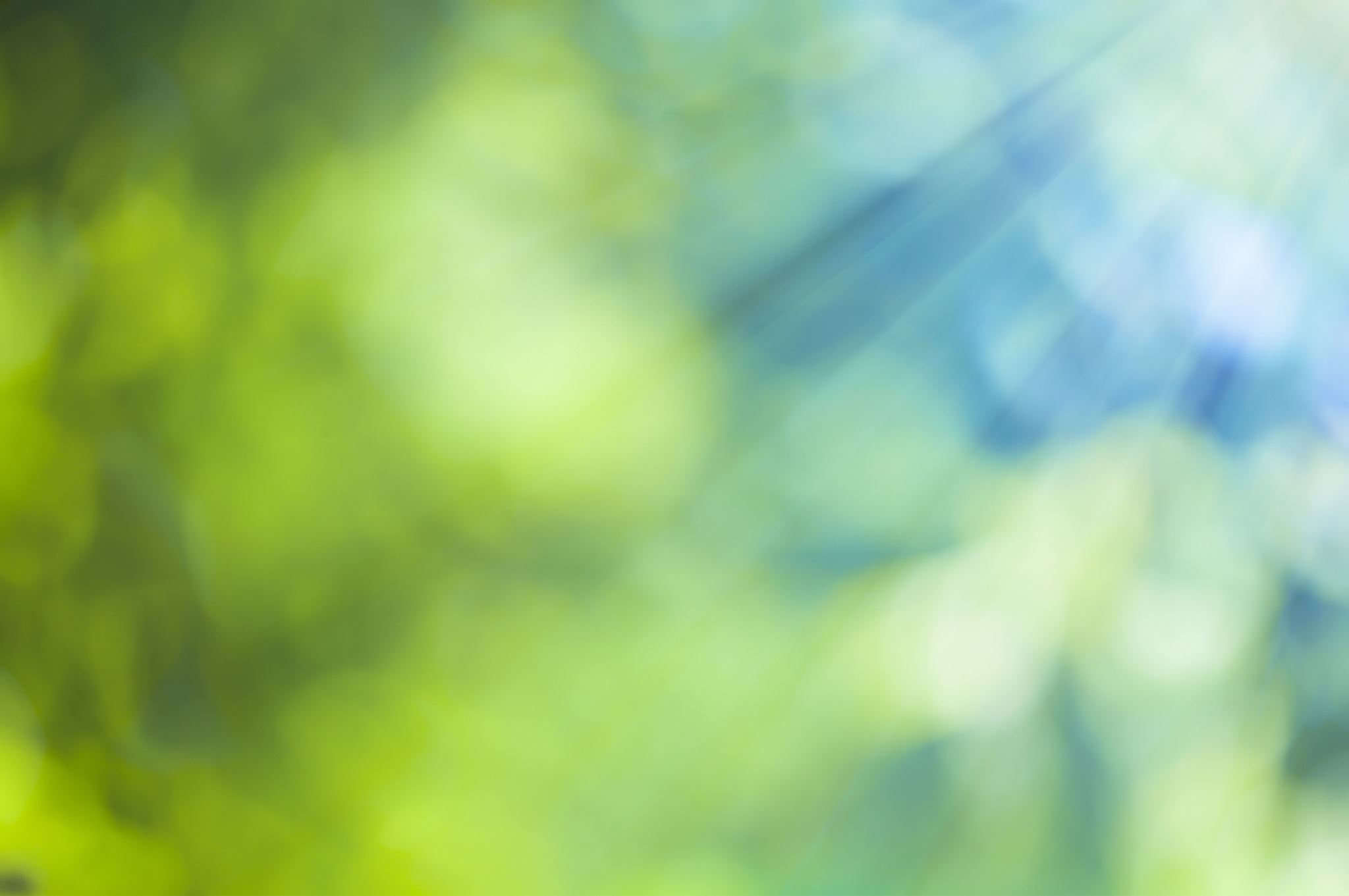 3
He who gets the Rod but then fails to live by it,
And fails to proclaim it to those in the dark;
Because he does not give to sinners the warning,
He will not receive the seal of Christ the King.
Chorus:
Walk in the present truth,
Walk in the present truth,
Walk in the present truth,
And you’ll be amazed.
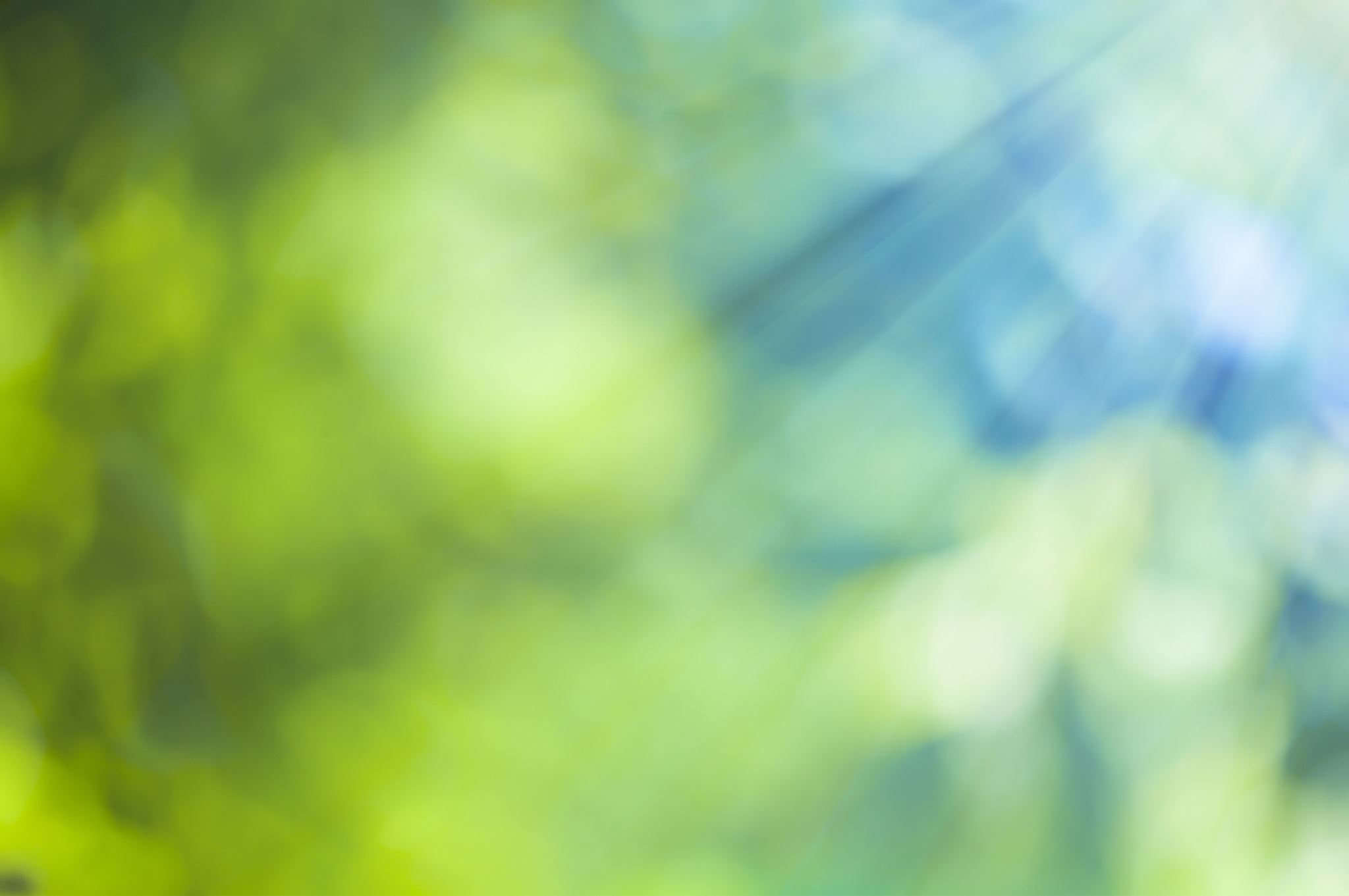 4
You are to surrender your will to God daily,
Walk in given light while awaiting for more,
Let thine eyes look right on, beware of the side-edge,
Your steps may be perfect upon every stage.
Chorus:
Walk in the present truth,
Walk in the present truth,
Walk in the present truth,
And you’ll be amazed.